Rozvoj inovatívnych foriem vzdelávaniana Univerzite Mateja Bela v Banskej BystriciITMS 26110230077
Komunikácia prostredníctvom digitálnych technológií

Ing. Dana Horváthová, PhD.
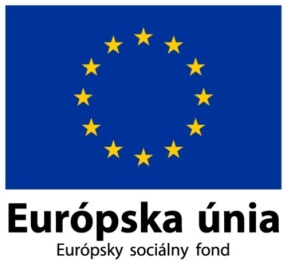 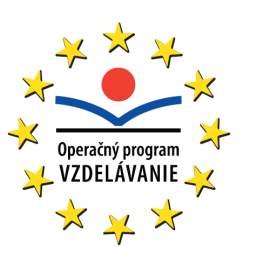 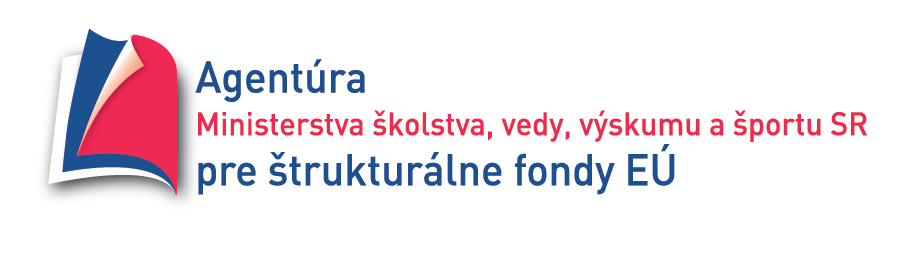 Moderné vzdelávanie pre vedomostnú spoločnosť/Projekt je spolufinancovaný zo zdrojov EÚ
Pojem komunikácia
Komunikácia je prenos zmyslami vnímateľných informácií.
Pri komunikácii si vzájomne vymieňame textové, zvukové, obrazové a iné informácie.
Komunikácia má dve formy:
Verbálnu (jazykové prostriedky reči) – ústne a písomné, 
Neverbálnu (mimojazykové prostriedky)
Verbálna komunikácia
Ústna – hlasová, 
Písomná – tlačená a elektronická
Existujú rôzne spôsoby elektronickej komunikácie:
tie, ktoré nedávajú veľa času na rozmyslenie (videokonferencia,...),
 tie, kde si svoju odpoveď môžeme dôkladnejšie premyslieť (e-mail,...).
Interaktívna a neinteraktívna komunikácia
Interaktívna:
    - realizovaná prostredníctvom programov nazývaných        všeobecne Instant messengers
    - dokážu prenášať textové, zvukové a obrazové 		    	  informácie
Neinteraktívna:
- realizovaná zasielaním správ elektronickou poštou,       ktorá sa považuje za najdôležitejší spôsob      			       elektronickej komunikácie z dôvodu jednoduchosti       jej ukladania
Vzájomná komunikácia
Predpokladom ďalšieho vývoja všetkých živočíšnych druhov.
Človek svoju komunikáciu neustále vylepšuje.
Pôvodným a stále najuznávanejším výdobytkom počítačových sietí.
Každá takáto forma komunikácie sa začína pripojením na internet prostredníctvom internetového prehliadača (browser).
Komunikácia medzi klientským prehliadačom a serverom sa riadi pravidlami (protokolom).
Školský web
Základnými atribútmi webovej stránky akejkoľvek školy sú:
- SEO (z angl. search engine optimization) (Používateľ - žiak, rodič, ...) 
- Informačná hodnota 
Pridanou hodnotou webových stránok je:
- Grafická úroveň
- Technická úroveň
- Interaktivita
- Jednoduchosť a intuitívnosť
Netiketa
Súbor pravidiel, ktoré by mal používateľ internetu dodržiavať, pokiaľ chce byť považovaný za slušného človeka.
The Computer Ethics Institute: „Nenič prácu iných, nepoužívaj počítač k škode iných ľudí, nepouži a nevytvor kópiu softvéru, ktorý si nezaplatil, neprivlastni si intelektuálne dielo niekoho iného...“
Neposielaj zbytočné informácie, dodržiavaj gramatiku, píš s diakritikou, nepublikuj nepravdivé informácie, zdrž sa vulgarizmov, uvádzaj predmet e-mailu, ...
Pravidlá netikety 1
Nikdy nezabúdajte, že na druhom konci sú ľudia a nie počítač. To, čo anonymne napíšete stroju, by ste možno nikdy nepovedali dotyčnému do očí.
Dodržiavajte všetky pravidlá slušnosti z normálneho života. Čo je zlé v bežnom živote, bude určite nevhodné aj na internete.
Zistite si, kde sa nachádzate. Cez internet totiž komunikujete s ľuďmi z celého sveta. A čo je v jednej skupine na internete dovolené, iná to môže považovať za neprípustné. Politika, náboženstvo a iné rozporuplné témy by mali byť diskutované s maximálnou ohľaduplnosťou a taktom.
Majte ohľad k druhým. Nie každý má rýchle internetové pripojenie ako vy. Mnohí sa pripájajú z domu cez pomalý modem, za ktorý platia! Neposielajte teda zbytočné a zbytočne veľké e-mailové správy.
Nebuďte grobianom! Aj keď píšete bez diakritiky (bez dĺžňov a mäkčeňov) snažte sa o správny pravopis. Publikovať nepravdivé informácie, alebo niekoho ohovárať tiež nie je vhodné. Nevydávajte za svoju prácu niekoho iného. Obrázky, texty a rôzne iné súbory sa z internetu dajú ľahko stiahnuť. Akoby sa vám páčilo, keby niekto iný vydával vaše dielo za svoje? Ak využijete prácu iných, mali by ste spomenúť ich autorstvo.
Pravidlá netikety 2
Pomôžte, ak viete. Zaujíma vás nejaká téma a sledujete nejakú diskusiu k nej? Niekto z diskusnej skupiny má taký alebo onaký problém. Ak viete odpoveď, pomôžte. Nabudúce pomôže niekto vám. V diskusnej skupine platí zásada „Najprv počúvaj, až potom píš.“
Rešpektujte súkromie iných. Omylom vám prišla správa, ktorá vám nepatrí? Správajte sa tak, ako by ste chceli, keby niekto iný našiel vašu poštu…
Nezneužívajte svoju moc a vedomosti. Používatelia so špeciálnymi privilégiami, napr. správcovia serverov ktorí majú prístup k pošte ostatných musia mať dôveru bežných používateľov.
Odpúšťajte druhým chyby. Aj vy ste niekedy začínali. Nemusíte hneď reagovať výsmešne alebo so zlosťou.
Nerozosielajte reťazové listy a poplašné správy hoax. Upozornite aj ostatných, že takéto správanie je nevhodné.
Nerozosielajte spam – správy s reklamným textom. Upozornite i ostatných, že takéto správanie je nevhodné.
Rešpektujte autorské práva iných. Nepublikujte cudzí text pod svojim menom, vždy uvádzajte meno pravého autora a zdroj odkiaľ je text prevzatý.
Edukačný portál
Súbor webových stránok, ktoré poskytujú edukačný obsah vo forme textov, obrazových prezentácií, animácií, videa, zvukov a hovoreného slova.
Ponúka učebné materiály pre čo najširšiu komunitu učiteľov. 
Na ich tvorbe sa podieľajú samotní učitelia. 
Slúži učiteľom, aby si vzájomne pomohli a posúvali sa vpred pri edukácii žiakov.
Kvalitný edukačný portál zatiaľ stále chýba.
Možnosti komunikácie na vyučovanís podporou internetu a intranetu
Komunikačný kanál:
- internet - komunikácia so žiakom, ktorý je mimo
                  budovy školy
- intranet - komunikácia v triede alebo v škole
Školský intranet poskytuje zaujímavé možnosti:
- študent na monitore vidí len to, čo má na monitore    učiteľ
- učiteľ vidí na svojom monitore aktivity všetkých       študentov